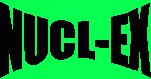 ESPERIMENTO NUCL-EX: Nuovo piano quadriennale
Due linee di ricerca principali:
SPES dinamica delle reazioni nucleari in prospettiva di SPES (Clustering, pre-equilibrio, isospin).
 FAZIA  attività energie intermedie (LNS, GANIL)
Collaborazioni internazionali:
Europa: GANIL, LPC,  IPNO, KU Leuven, Nevsehir Univ India: BARC (Mumbai)
30 Ricercatori (24 FTE) 
Rappresentanti Nazionali: S. Barlini (FI),  L. Morelli (BO)
RICHIESTE 2016
TOTALE RICHIESTE Collaborazione
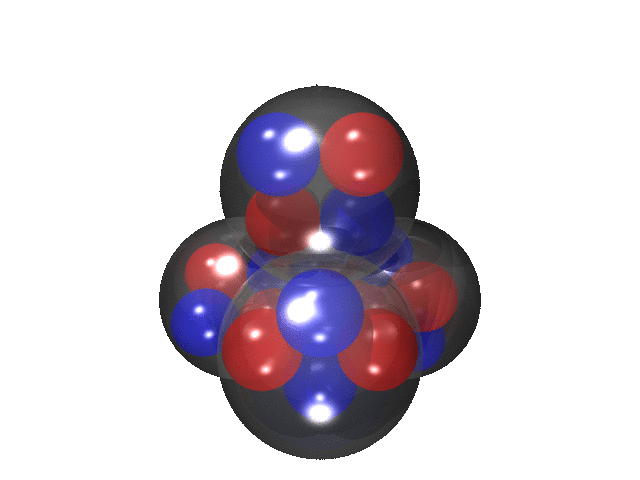 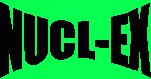 Isospin diffusion
Isospin drift
ρ/ρ0
1
n drift
N/Z

Proj

Targ
TLF
Neck
PLF
n/p diffusion
TLF
Neck
PLF
Clustering, Pre-equilibrium, isospin… towards SPES
132Sn + 27Al @ 11 AMeV
Cluster structure appears close to the decay thresholds 

The interest in nuclear clustering has been pushed strongly due to the study of neutron-rich and exotic weakly-bound nuclei
Clustering in nuclei
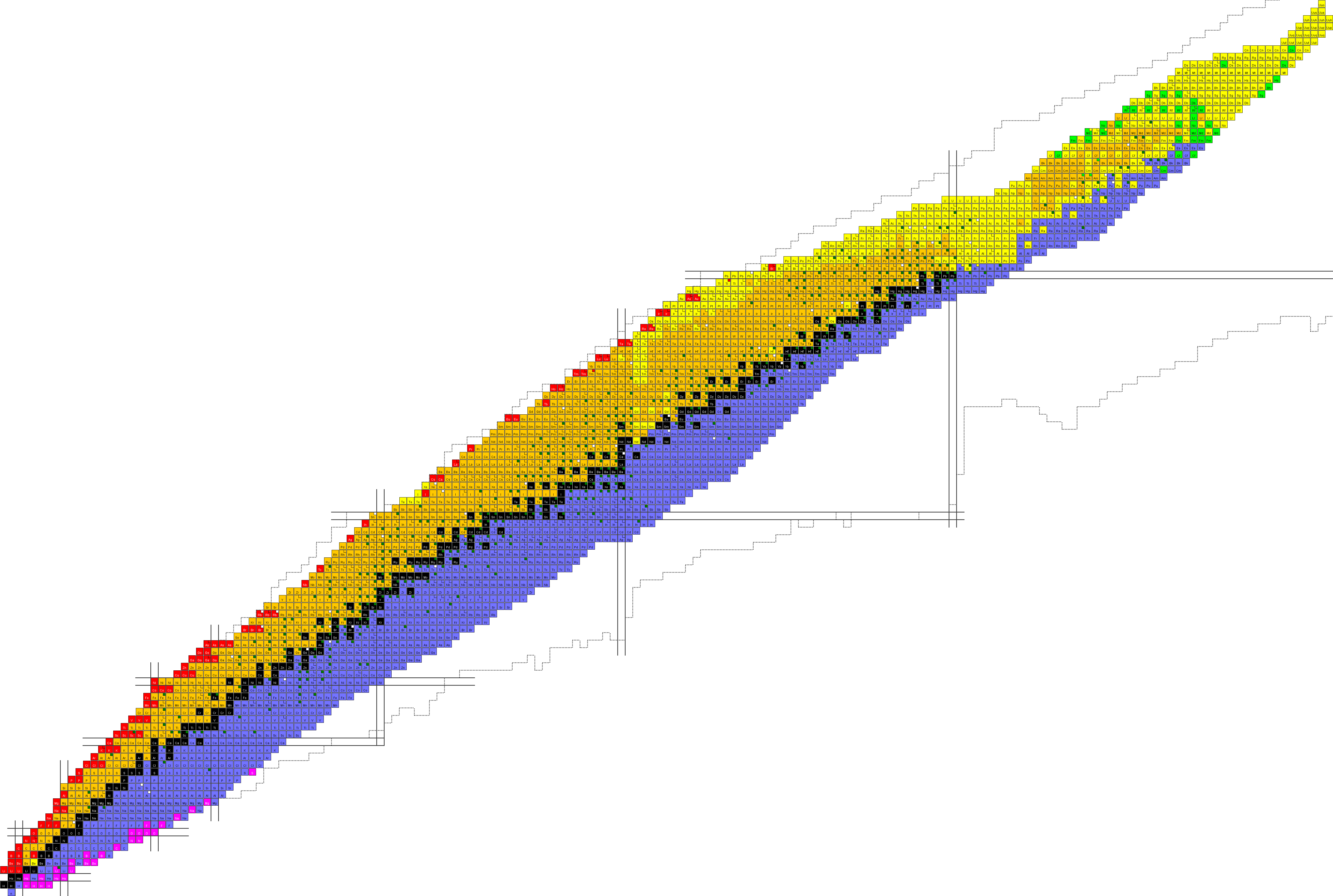 130-132Sn + 30-28Si @ 11 AMeV
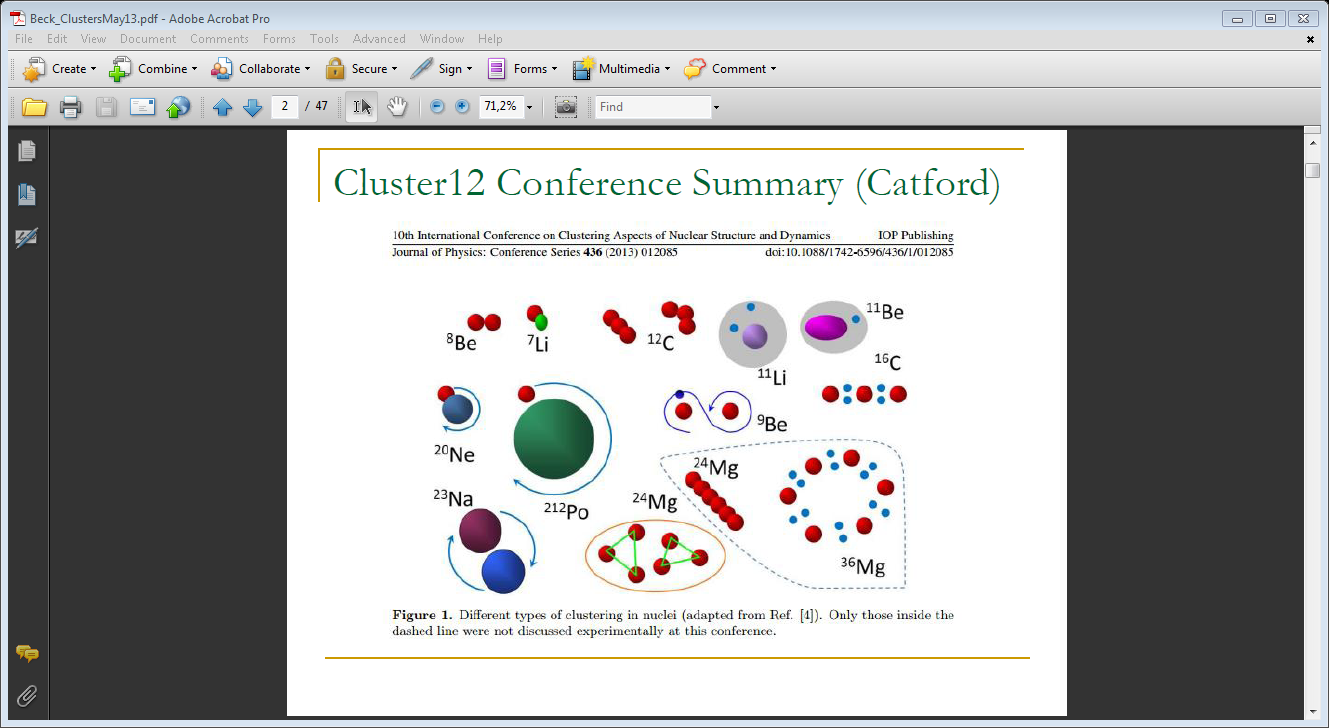 130Sn
1,6 108
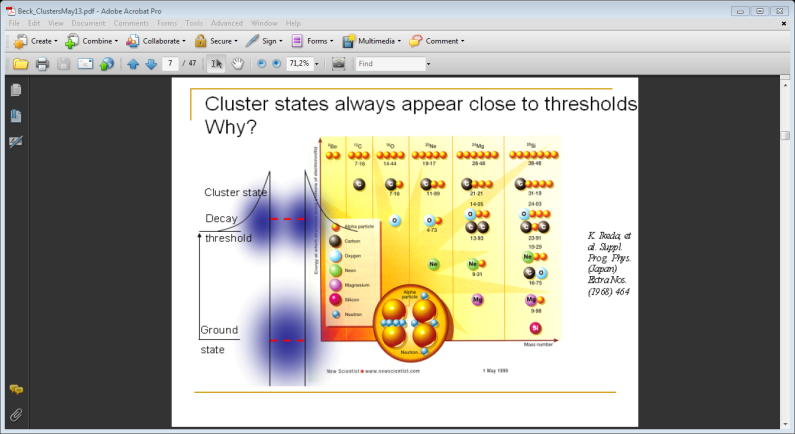 114Sn
116Sn
124Sn
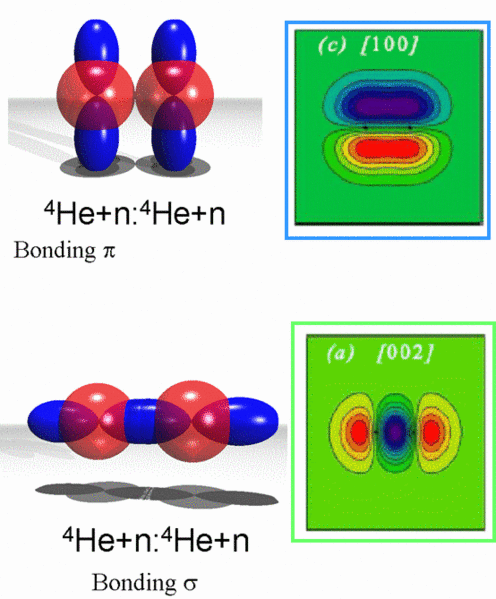 114-116Sn + 30-28Si
Cluster emission, transfer and capture in nuclear reactions
P.E. Hodgson, E. Betàk, Phys Report 374 (2003) 1
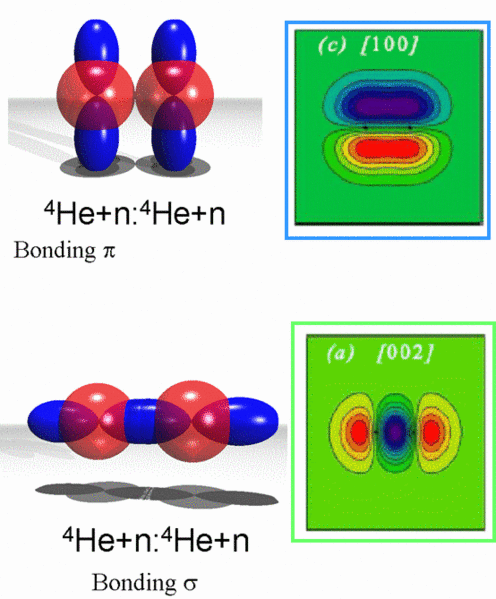 Isospin with FAZIA
94Rb
2,7 108
Isospin dependence of in-medium effective interaction 
plays important role in nuclei and neutron stars. 

Proton and neutron exchange
Isospin Drift and Diffusion
85Rb
WHAT ABOUT HEAVIER SYSTEMS ?
SPES
Day 1 Beams! 
(I /40)
Proton
87Rb
1,6 108
96Rb
2,0 107
132Sn
2,0 107
94-96Rb + 30-28Si
STABLE targets
Pre-equilibrium processes
Coalescence vs Preformation
85-87Rb + 30-28Si
28 Si
30 Si
27Al
SPES
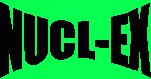 Pubblicazioni 2014-2015
GARFIELD + Phoswich wall + HECTOR (BaF2 array)
M. Ciemala et al. Phys. Rev. C 91, 054313 (2015)
A.J. Kordyasz et al. Eur. Phys. J.  A  51, 15  (2015) (FAZIA)
A. Giaz et al. Phys. Rev. C  90, 014609 (2014) (GARFIELD+HECTOR)
D. Fabris et al. Acta Physica Pol. B 46 (2015) 447
F. Gramegna et al. Acta Phys. Pol. B 46 (2015) 591
F. Gramegna et al. - Journ. of Physics: Conf. Series - 012011 – vol 580 (2015)
T. Marchi et al. – PRL 113 (2014) 182501
E. Wildner et al. – Phys. Rev. Special Topics 17 (2014) 071002
L. Morelli et al. JOP G 41 (2014) 075107
L. Morelli et al . JOP G 41 (2014) 075108
G. Pasquali et al. EPJA 50 (2014) 86
M. Ciemala et al.                                                                                                          Giant dipole resonance built on hot rotating nuclei produced during evaporation of light particles from the 88Mo compound nucleus    
 Phys. Rev. C 91, 054313 (2015)
Saturazione della larghezza della GDR con la temperatura nucleare
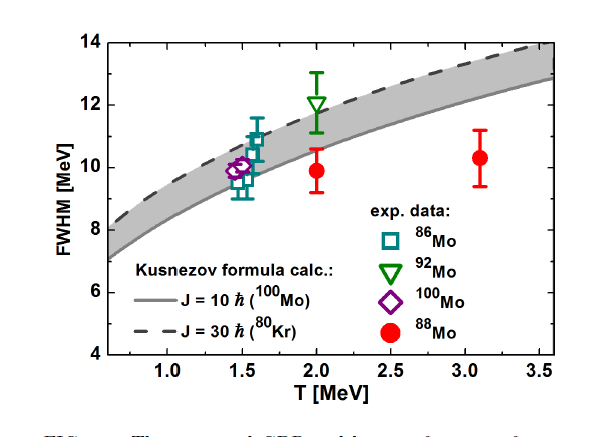 In fase di invio per pubblicazione: 
S. Appannababu et al. (dati RIPEN) - Study of Mass, Total Kinetic energy and Neutron Multiplicity Correlations in the binary fragmentation of 50Ti + 208Pb at 294 MeV bombarding energy
S. Valdrè et al (dati GARFIELD + Phoswich wall + HECTOR ) Phys. Rev. C - Decay of excited 88Mo nucleus in fusion-evaporation and fusion-fission reactions
GARFIELD +RCo:  Attività sperimentale 2014-2015
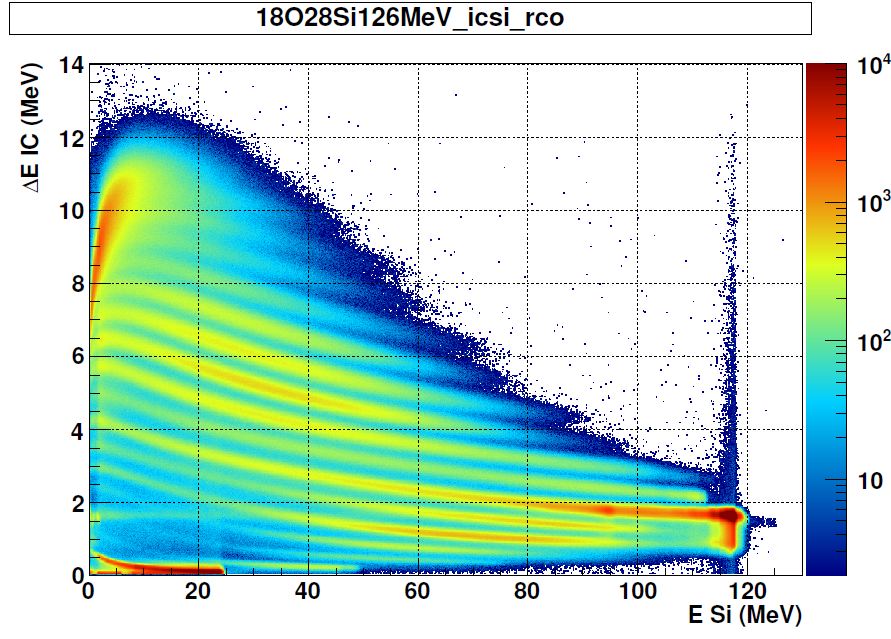 1 new proposal approved by LNL PAC (June 2015)
24Mg + 12C, 13C @ 133, 115 MeV
ER
7 MeV/A 18O + 28Si
28Si
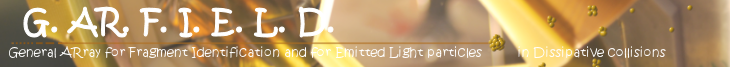 Campagna ACLUST: Studio del clustering nei nuclei attraverso lo studio dell’emissione di pre-equilibrio di particelle cariche (14 giorni di beam time maggio – giugno 2015)
Campagna DELIGHT: Studio del clustering nei nuclei leggeri N=Z tramite reazioni di fusione-evaporazione (10 giorni di beam time marzo 2015)
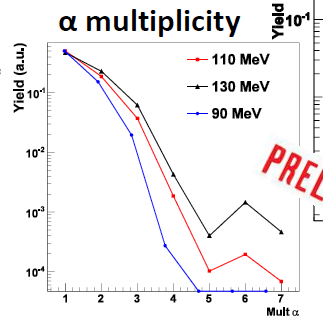 90, 110, 130 MeV 16O + 12C 28Si*
DE-E RCo IC-SiE
Preliminary
Possibilità dell’esistenza di uno stato a 7 a nel 28Si
Ma
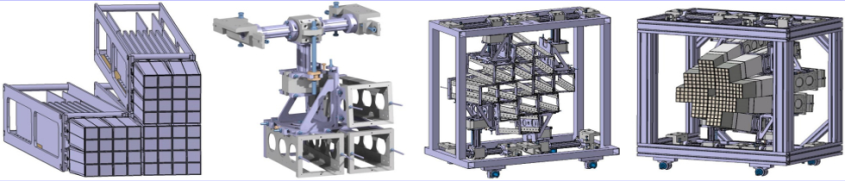 FAZIA: Attività sperimentale 2014-2015
FAZIA Commissioning @ LNS (December 2014): Masses on particles stopped in the first Silicon!
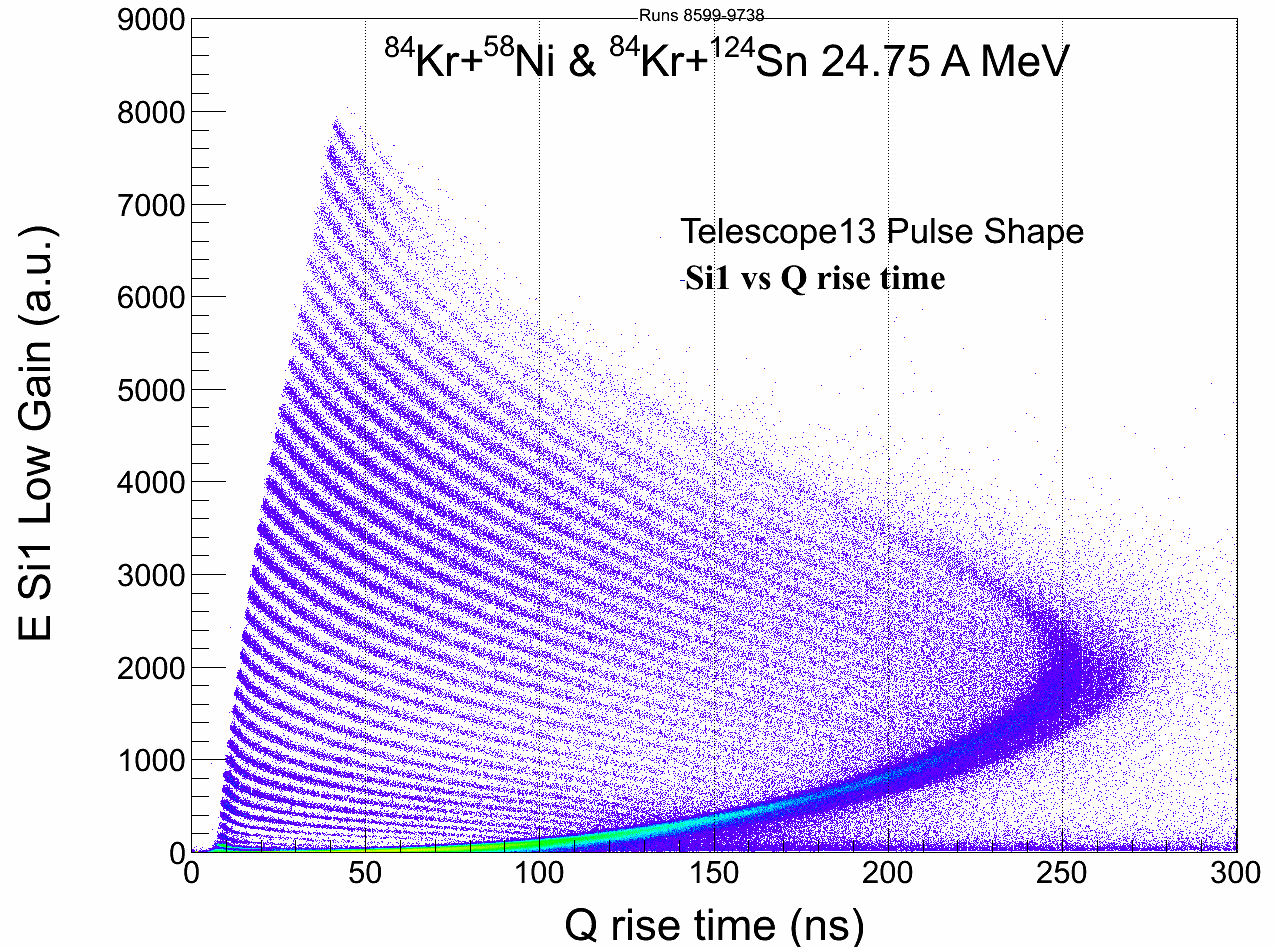 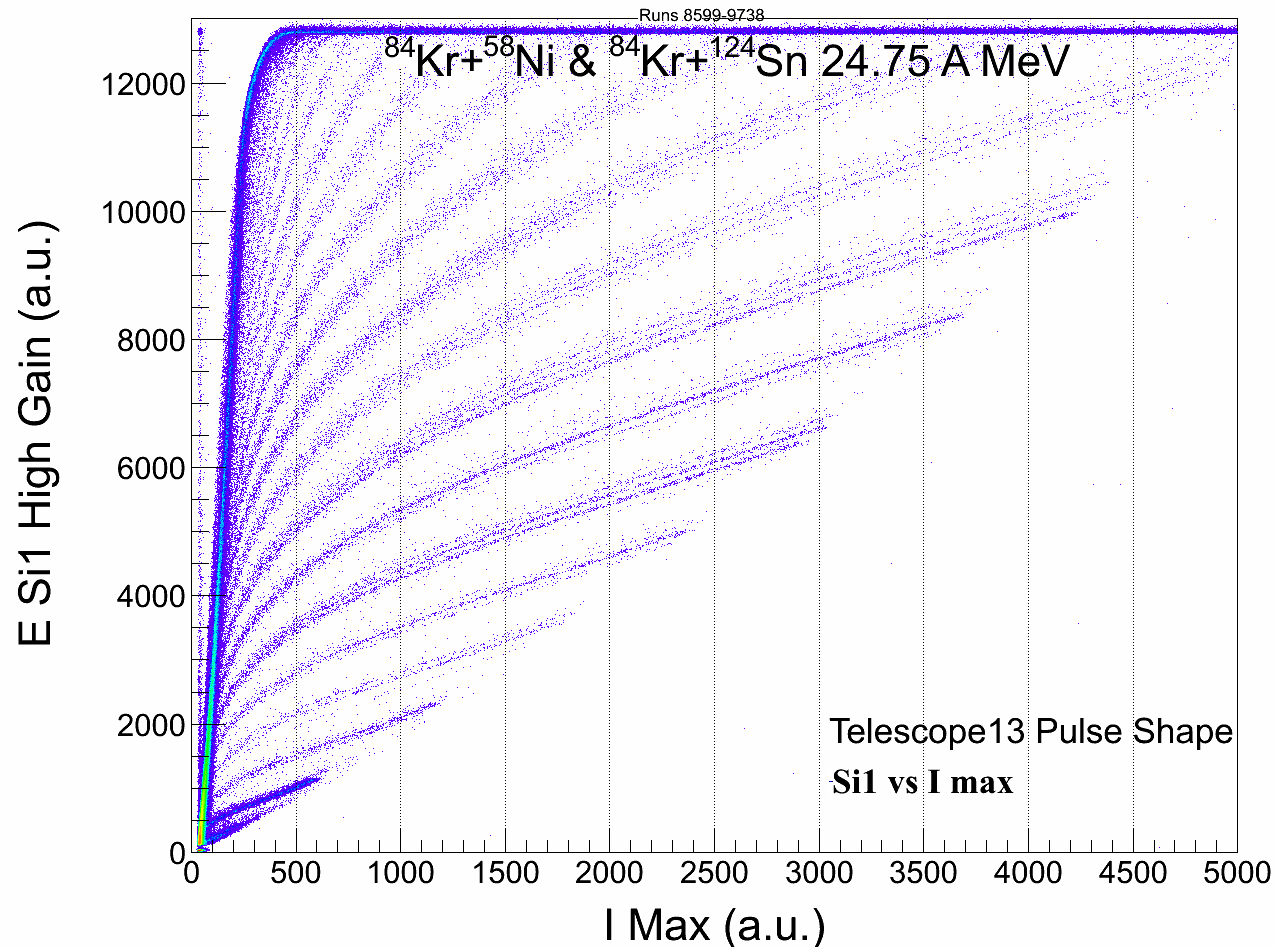 PSA on charge signal
PSA on current signal
Beam time @ LNS (June 2015): Role of isospin diffusion on Quasi-Projectile sequential fission
84Kr+40,48Ca@35 AMeV
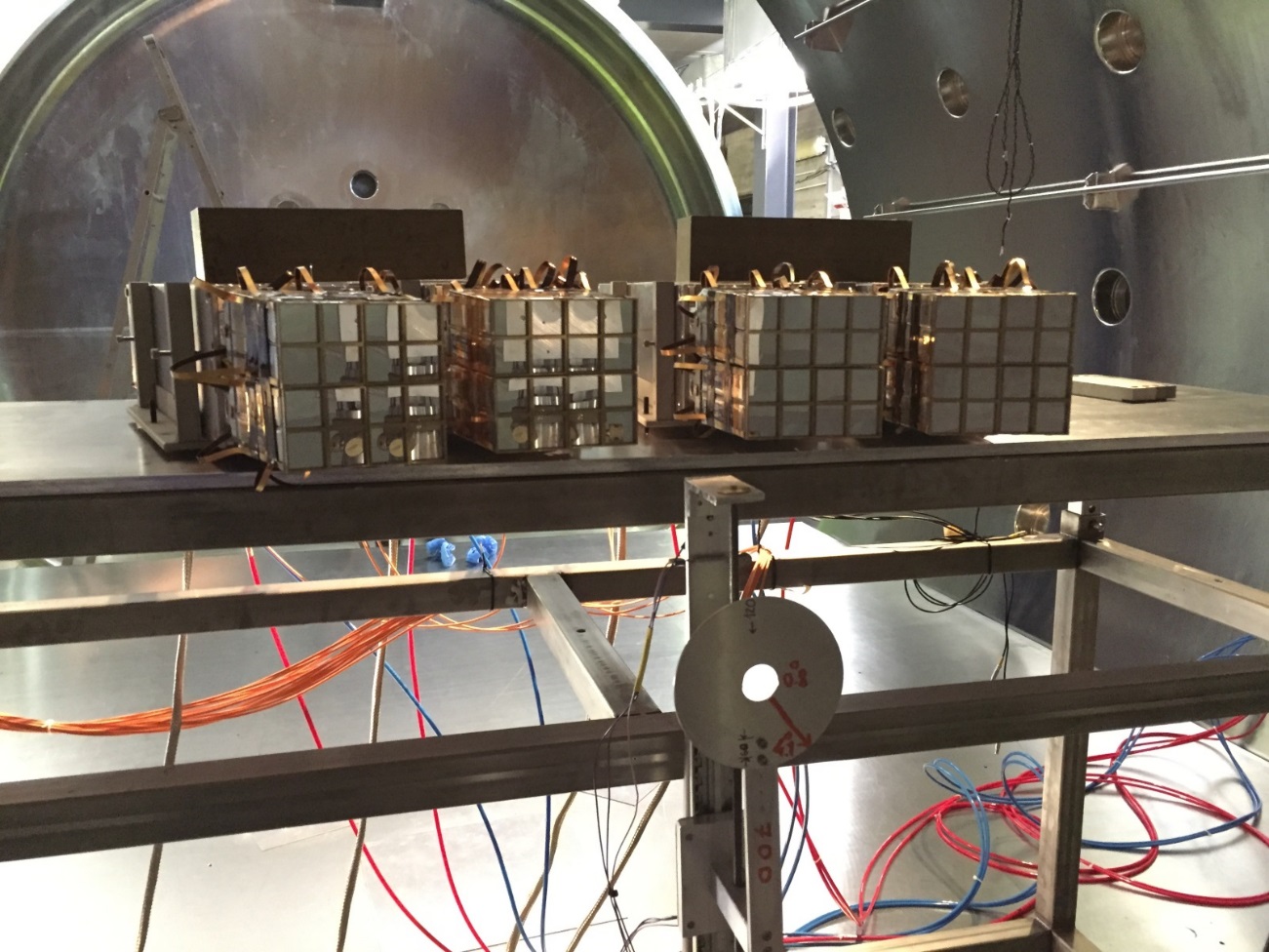 Copertura angolare maggiore rispetto al precedente turno  4 blocks (64 telescopi)
QP fission: rivelazione dei due frammenti di fission da QP in coincidenza (identificazione isotopica fino a Z=20)
Beam time @ LNS (FALL 2015):  Precise measurement of fragment cross section 40Ca+48,40Ca @ 35 AMeV
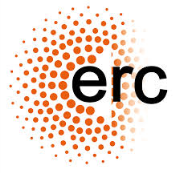 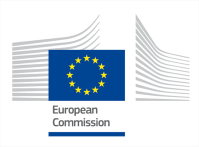 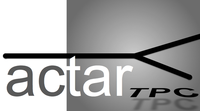 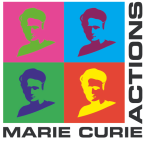 ACTAR_TPC, SPECMat                    MagicTin
8-12 June 2015 [N-SI-37b @ IPNO]:Hoyle State via 12C(a,a’)
Charge Projection
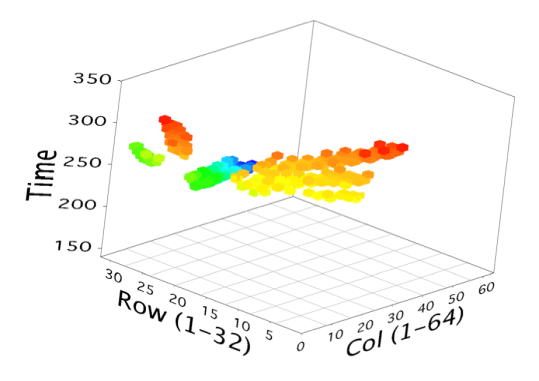 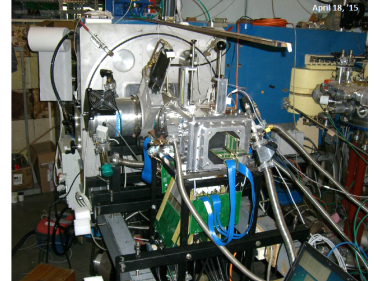 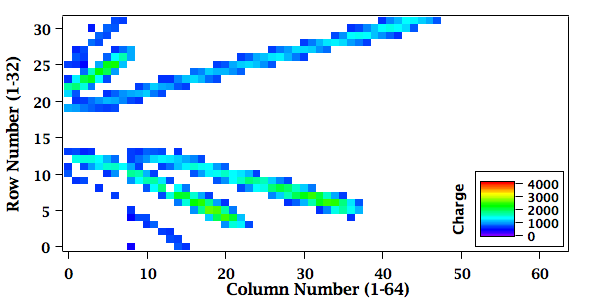 He:C4H10 90:10
Time Projection
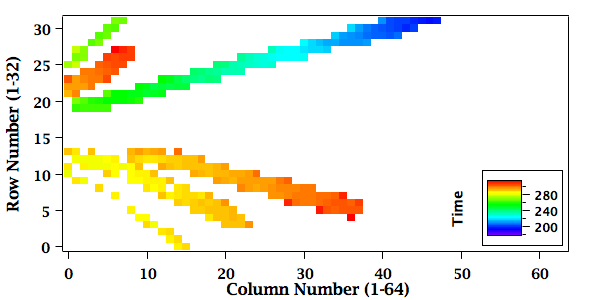 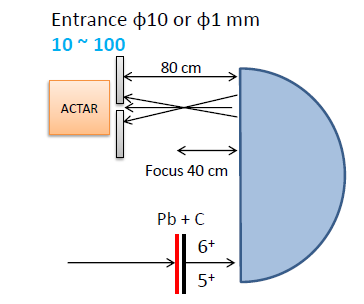 Run 30 Event 265:
6 particles
29 June – 3 July 2015 [N-SI-78 @ IPNO]: Search for cluster states in 10B.
Bacchus
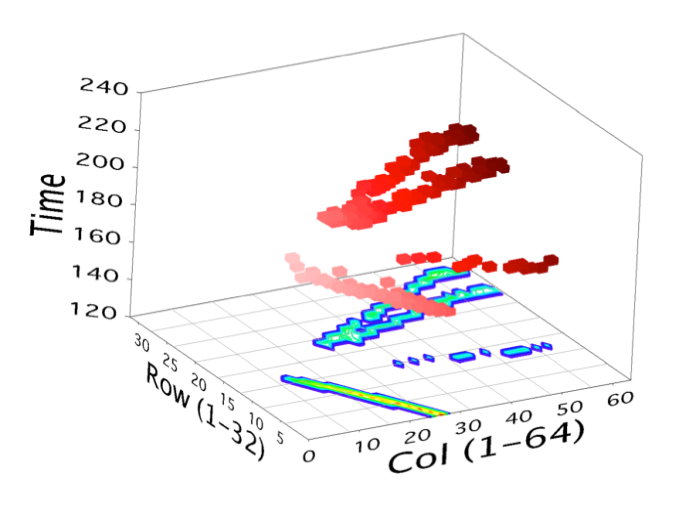 Feb 2015: MagicTin Project approved by UE (MSC Action) T. Marchi                → 134Sn(d,p)135Sn @ SPES
                → preliminary test: 120Sn(d,p)121Sn @ LNL
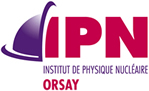 12C beam
April 2015: Experimental Area Request sent to LNL director.
FALL 2015: ACTAR collaboration meeting; 2016: ACTAR demonstrator test @ GANIL